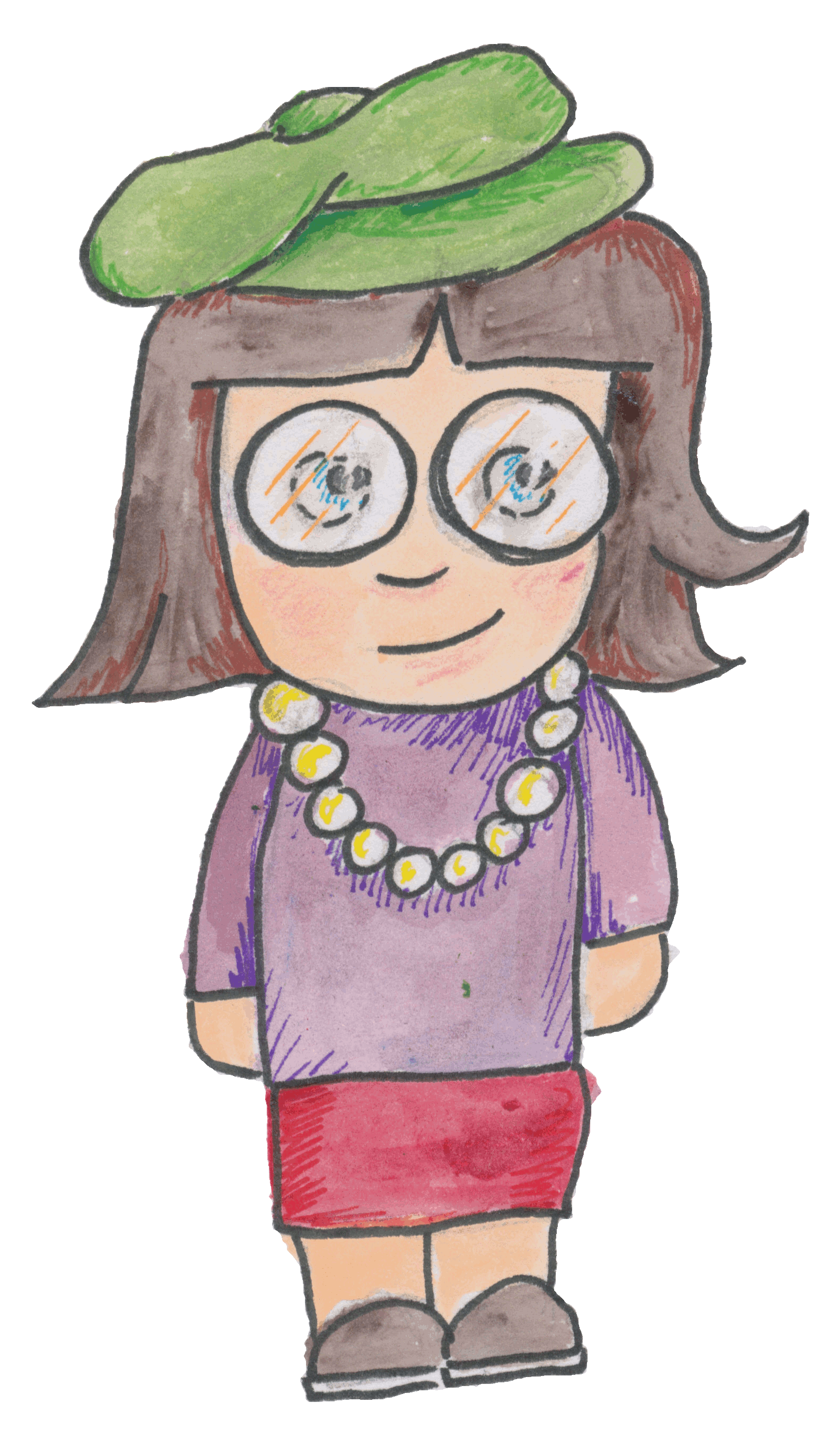 HEAT TRANSFERConVECtion
S2 Physics
ReVIEW
Heat can be transferred in _ ways
_______________
_______________
________________

Usually heat is transferred in all 3 ways at once.

Heat ALWAYS travels from ______ places to ______ places
3
CONDUCTION
CONVECTION
RADIATION
Hot      cold
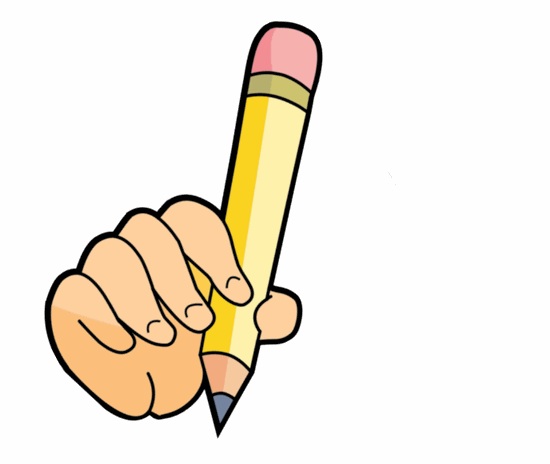 Conduction REVIEW
solids.
Conduction
Metals
bad
insulators.
jah slide no. 3
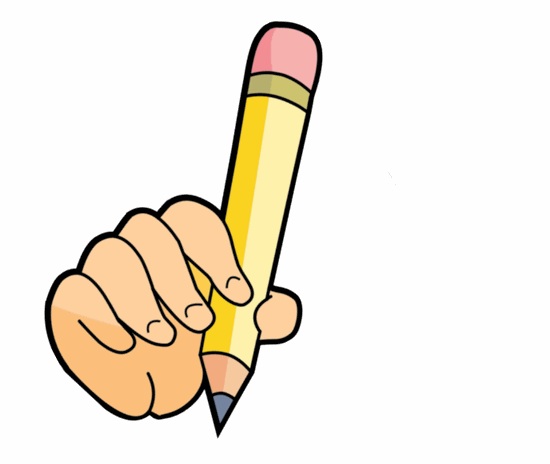 A model of heat transfer processes
book is like heat energy
CONVECTION – book taken by a student to the back of the room. The particles carry the energy to a different place.
https://youtu.be/N7k1D9E-5BU
Play the first 95 s only!
CONVECTION this occurs in liquids and gases.
conVECTION
The molecules carry the energy with them. The particles spread out and the fluid becomes less dense.
This is why hot fluids rise. (NB don’t say it is the heat rising, it is the particles that transfer the energy)
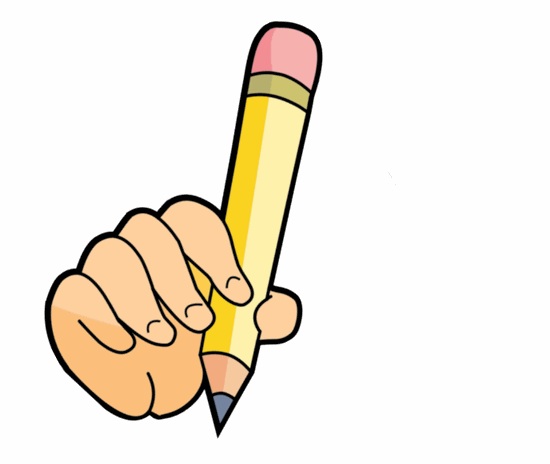 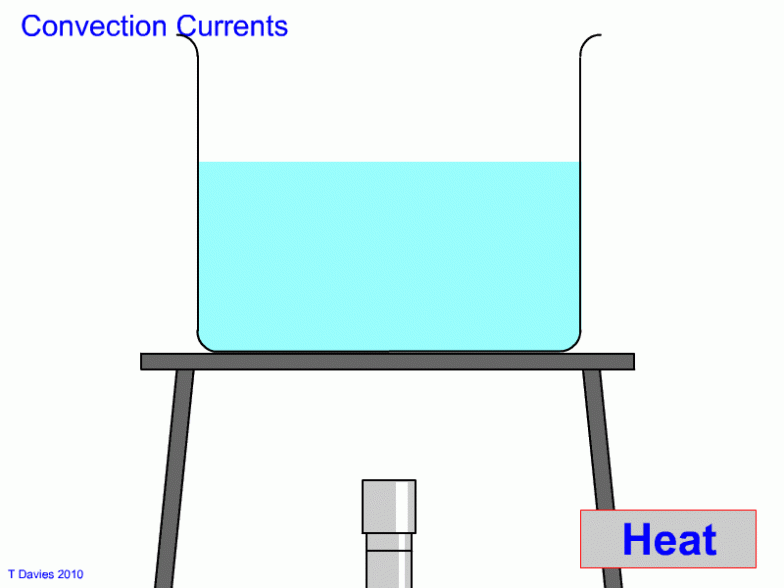 BEWARE
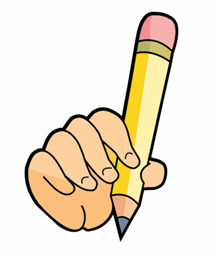 jah slide no. 6
Sep-11
[Speaker Notes: Place all of the beakers on a heat proof mat as far from each other as possible.
Pour boiling water into the glass beaker, the plastic beaker, the copper can and the polystyrene cup.
Predict which one you think will be hottest to touch and which will be the coolest etc. 
Touch each beaker lightly with your finger. BEWARE OF THE DANGERS OF THIS EXPERIMENT!]
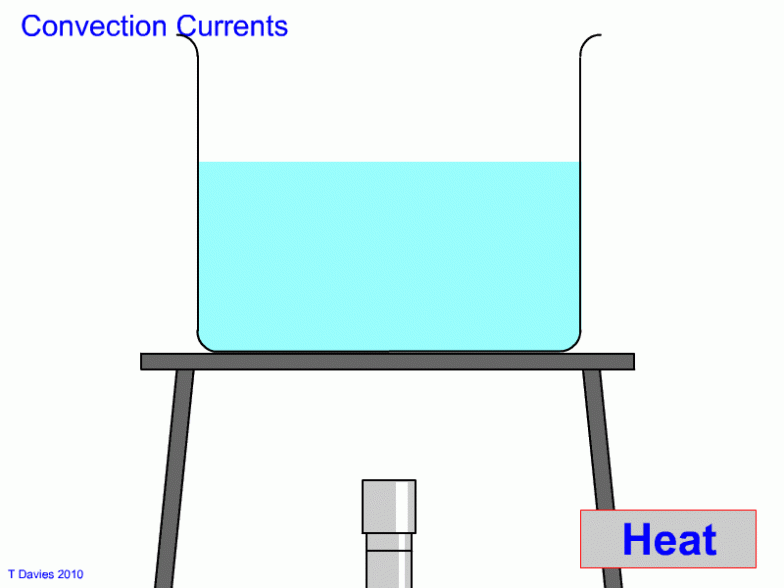 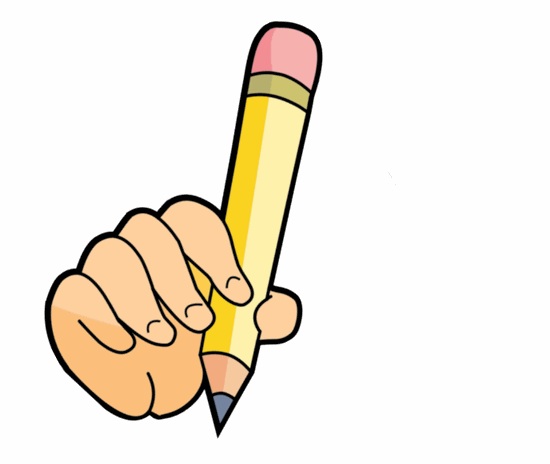 The hot water becomes less dense.
It rises. As it rises it cools and sinks back down.
Convection Currents
jah slide no. 7
[Speaker Notes: Place all of the beakers on a heat proof mat as far from each other as possible.
Pour boiling water into the glass beaker, the plastic beaker, the copper can and the polystyrene cup.
Predict which one you think will be hottest to touch and which will be the coolest etc. 
Touch each beaker lightly with your finger. BEWARE OF THE DANGERS OF THIS EXPERIMENT!]
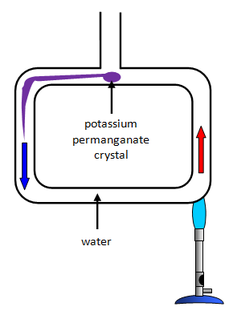 Another example of convection
BEWARE
jah slide no. 8
[Speaker Notes: Place all of the beakers on a heat proof mat as far from each other as possible.
Pour boiling water into the glass beaker, the plastic beaker, the copper can and the polystyrene cup.
Predict which one you think will be hottest to touch and which will be the coolest etc. 
Touch each beaker lightly with your finger. BEWARE OF THE DANGERS OF THIS EXPERIMENT!]
Another example of convection currents
jah slide no. 9
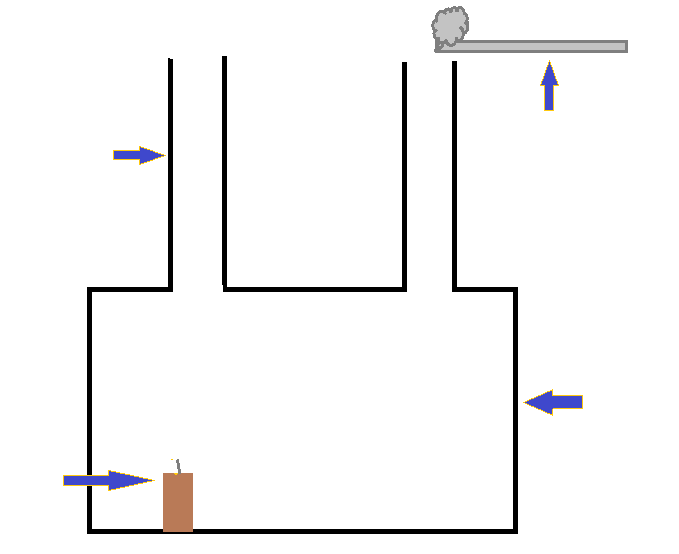 Wooden
Burning
spill
chimney
The SMOKE BOX
Smoke
box
Draw out the smoke box twice and label it once.
candle
jah slide no. 10
Hot smoke rises
The SMOKE BOX
Candle unlit
jah slide no. 11
Sep-11
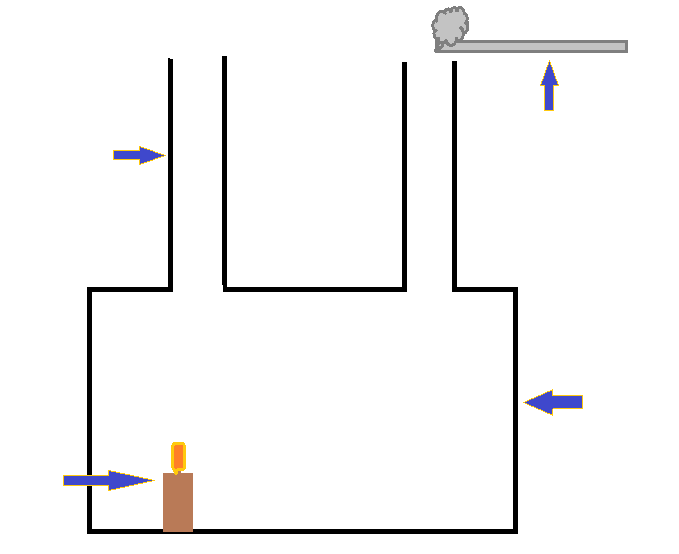 The SMOKE BOX
Candle lit
jah slide no. 12
Sep-11
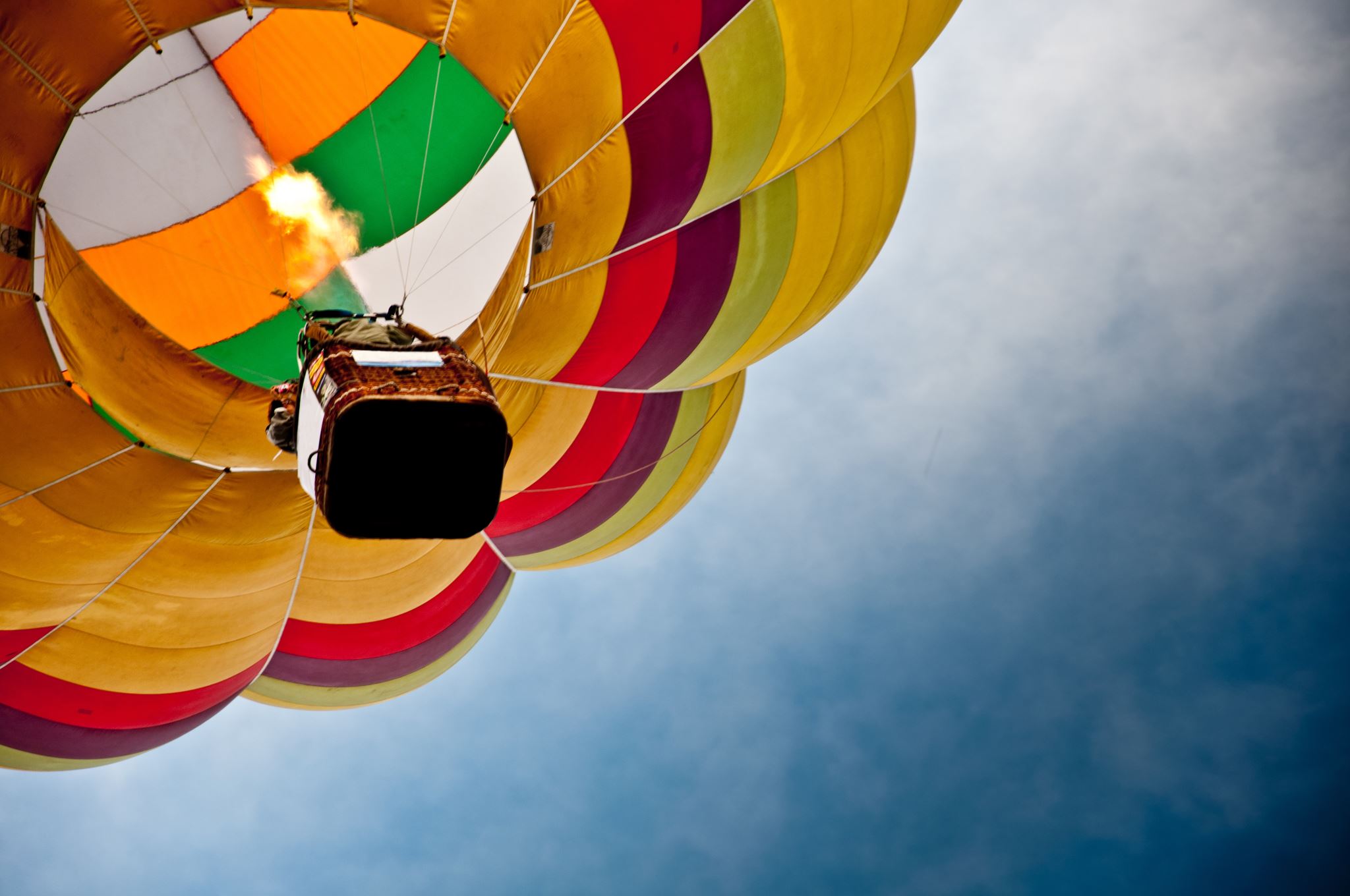 The Hot Air Balloon
https://youtu.be/ugsgmFcnszk
jah slide no. 13
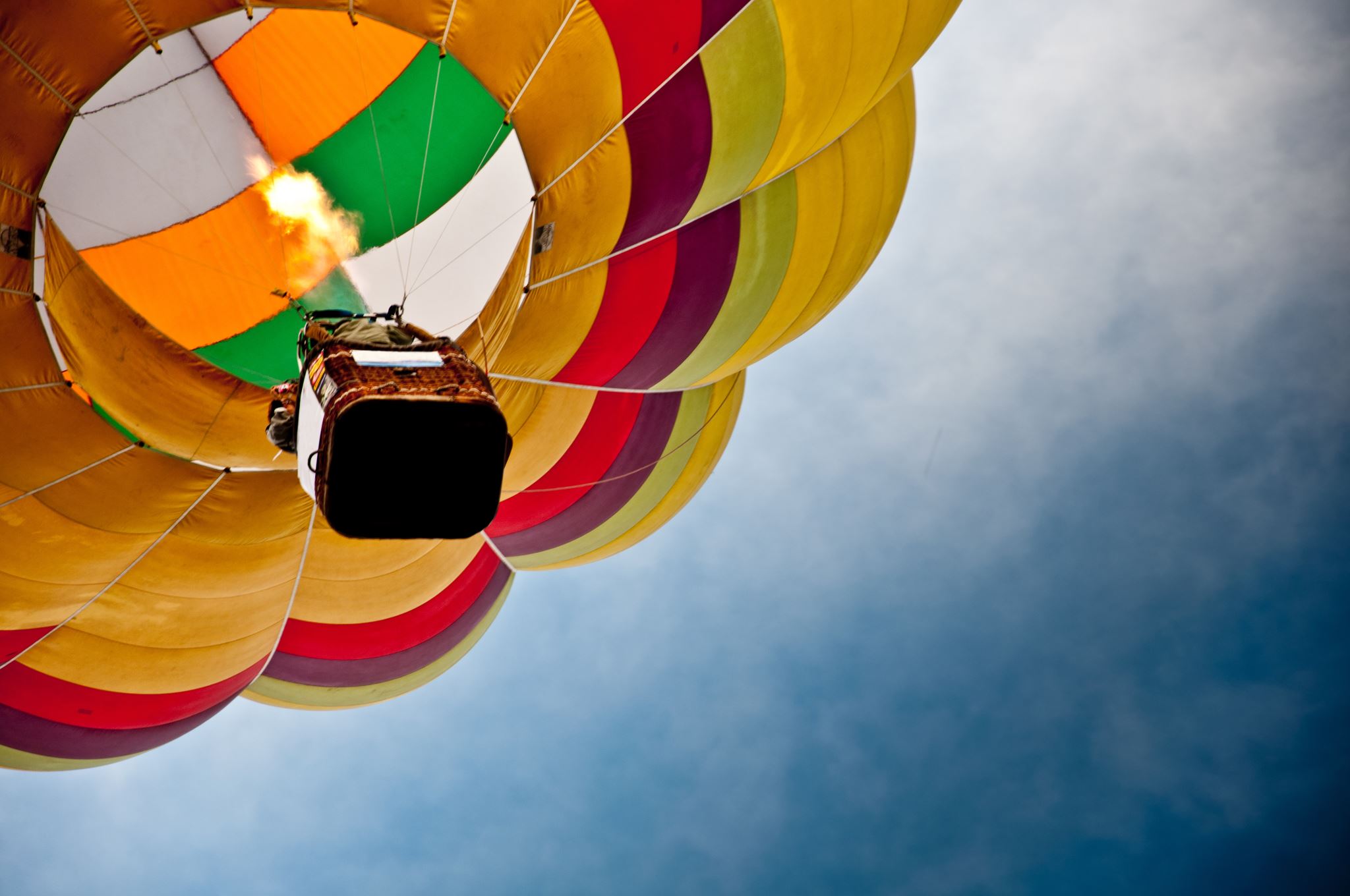 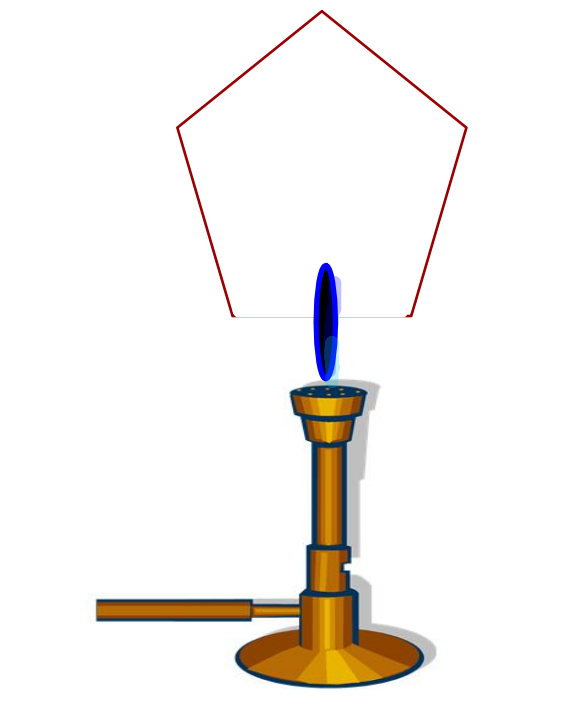 Ask your teacher to demonstrate making a hot air balloon.
Describe what happens and why.
The Hot Air Balloon
jah slide no. 14
Turning Spirals- how your fake fire works!
jah slide no. 15
Sep-11
All 3 States at once!HOW?
https://vimeo.com/384229447#
jah slide no. 16
Sep-11
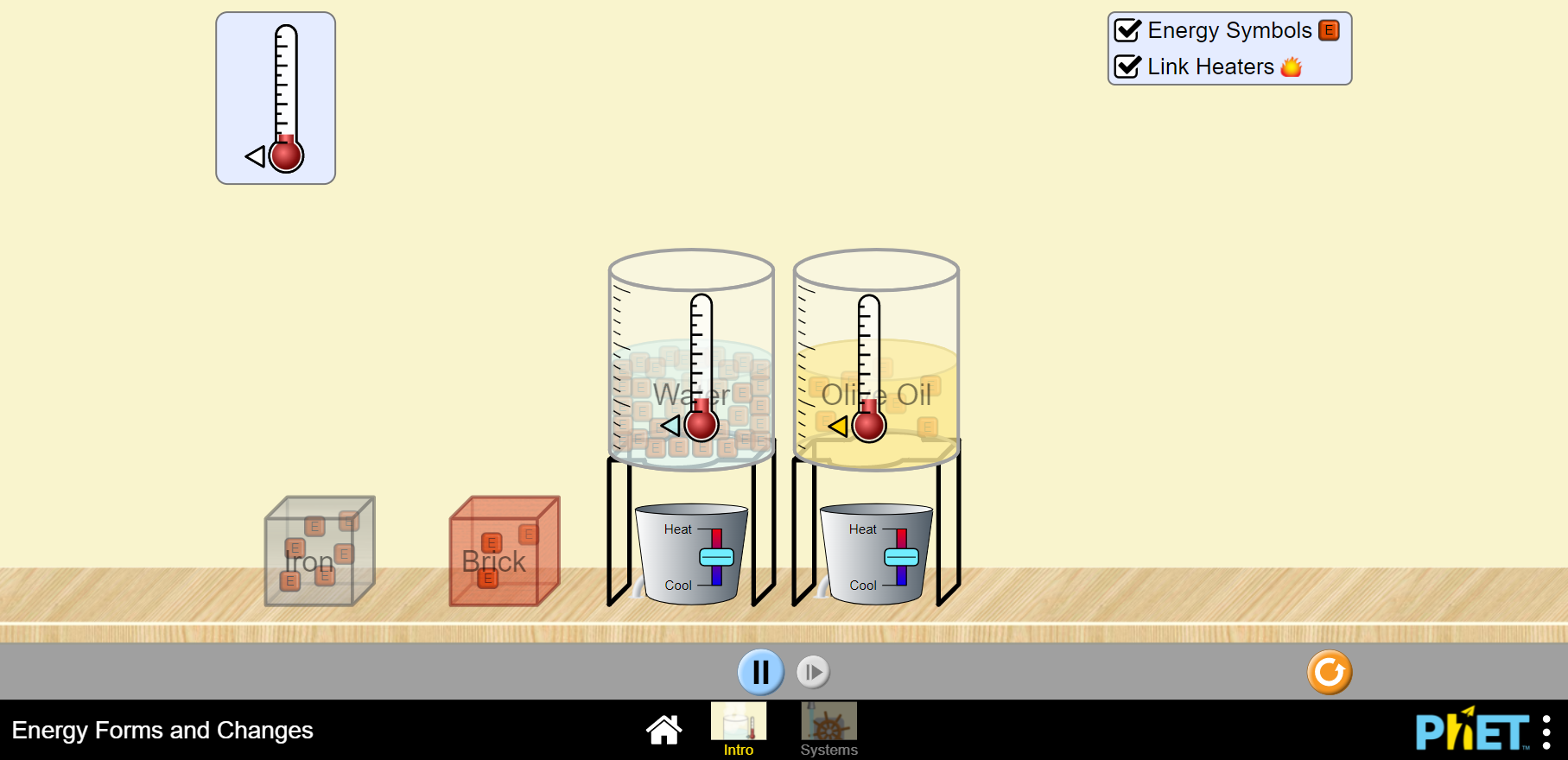 https://phet.colorado.edu/sims/html/energy-forms-and-changes/latest/energy-forms-and-changes_en.html
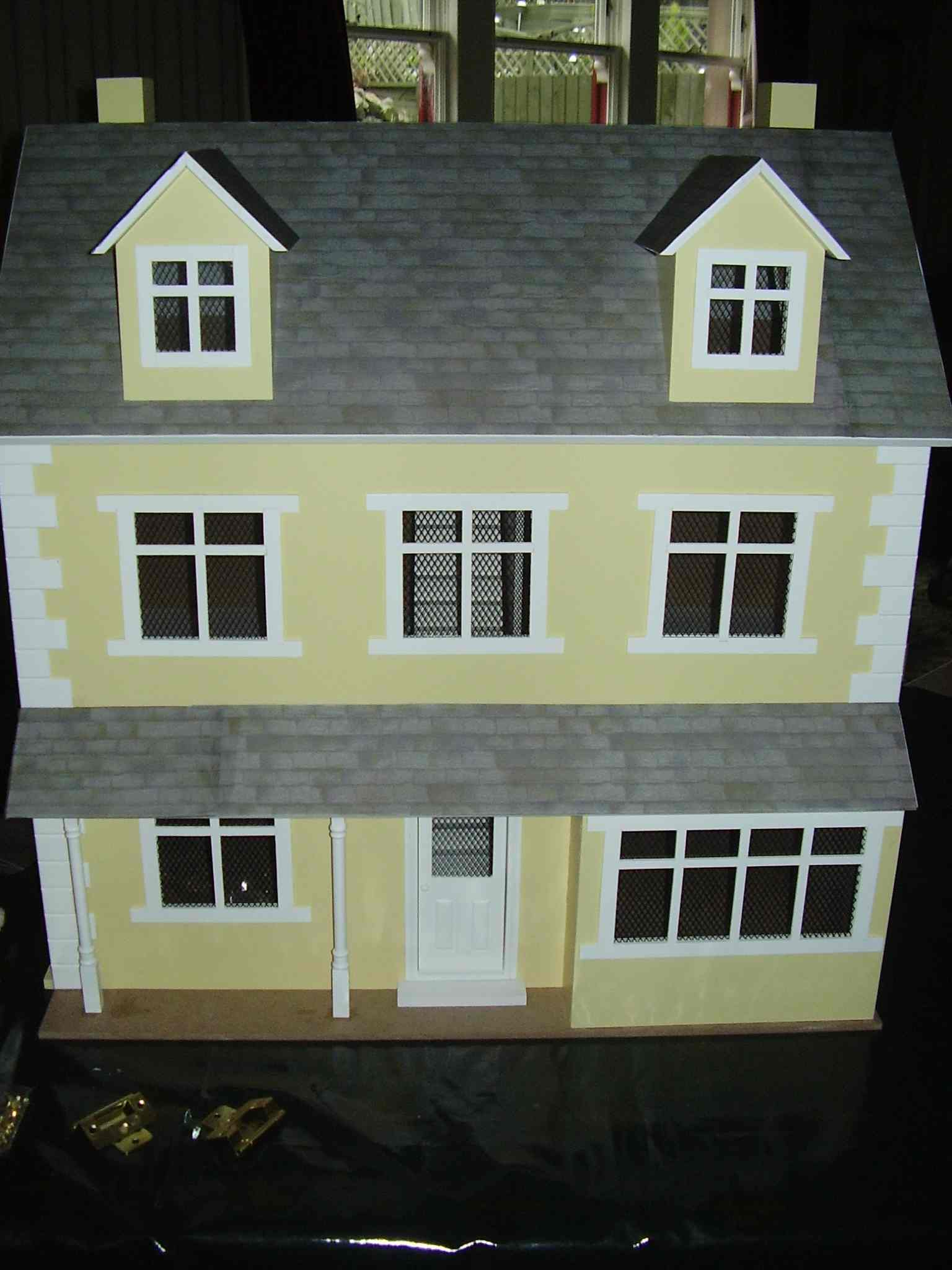 Heat Loss from HOUSES
Have you thought about what you can test?
Have you thought how you can test this in the lab?
What will be your variable?
What will you keep the same?
How long will you run your experiment?
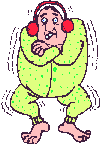 jah slide no. 18
CONVECTION occurs in fluids (liquids and gases).
The particles with more energy (heat) vibrate more and need more space to move around (like pupils in the PE hall rather than a maths room). As the fluid becomes less dense it rises.
As the fluid rises it cools and so becomes more dense and falls.
This movement is called a convection current.
CONVECTIONSummary
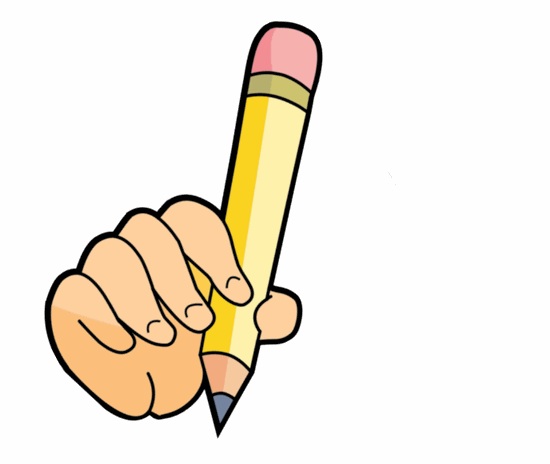